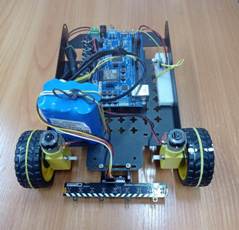 Следование по узкой линии экстремал
Команда “Forward”
Открытый муниципальный этап «РобоФинист» в г. Якутске
Выбор датчиков
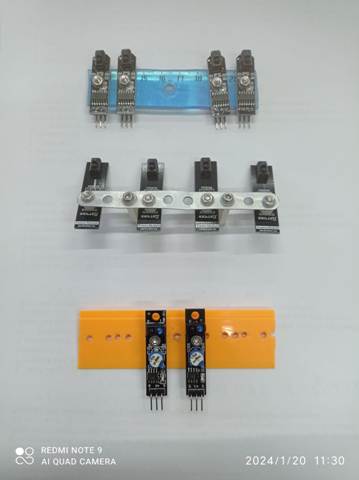 Цифровой датчик
Аналоговый датчик
Цифровой датчик  с регулировкой

Лучший из них  Цифровой датчик  с регулировкой.

4. Бампер с 9 датчиками линий с шагом 14мм., FLASH-I2C, наилучший.
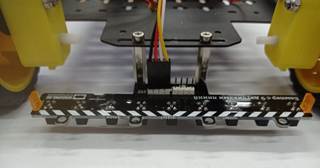 Перепробовав 3 разных датчика остановились на бампер с 9 датчиками линий с шагом 14мм., FLASH-I2C.
Робот клик
Собирают робот Клик
Первый запуск
Робот клик
Управление роботом ИК пультом.
Муниципальное соревнование «Молодые профессионалы» компетенция Мобильная робототехника
На соревновании в Сунтаре цифровые датчики не прочитали линию, поэтому Кирилл пустил тележку напрямую к кубикам.
Робот “forward”
Готовимся к открытму муниципальному этапу «РобоФинист» в г. Якутске